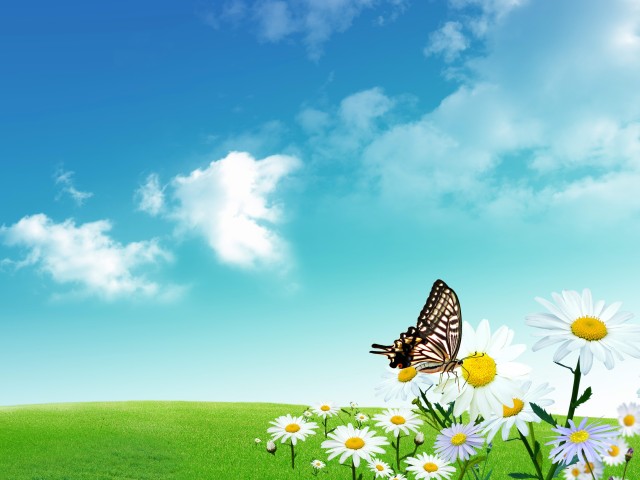 Игра 
«Описываем животное»
Воспитатель ГБОУ ООШ с.ВысокоеСП детский сад №15 «Родничок»Летунова Елена Алексеевна
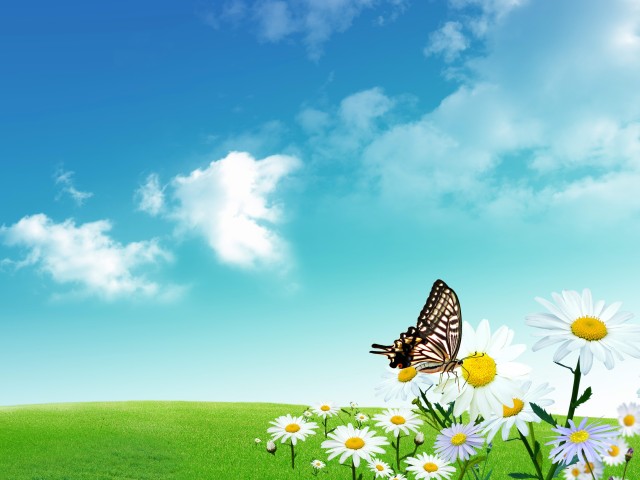 У этого животного летом шубка серая, а зимою белая.
Он быстро бегает. 
Всех в лесу боится, прячется под кустом.
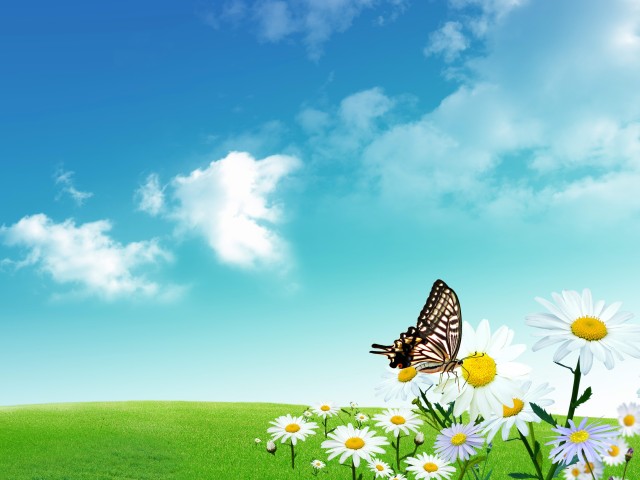 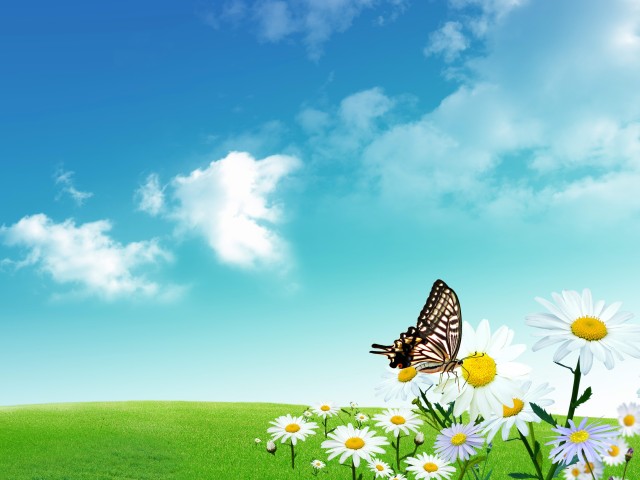 Он маленький и колючий.
Зимой спит. 
Летом ловит жуков и червяков.
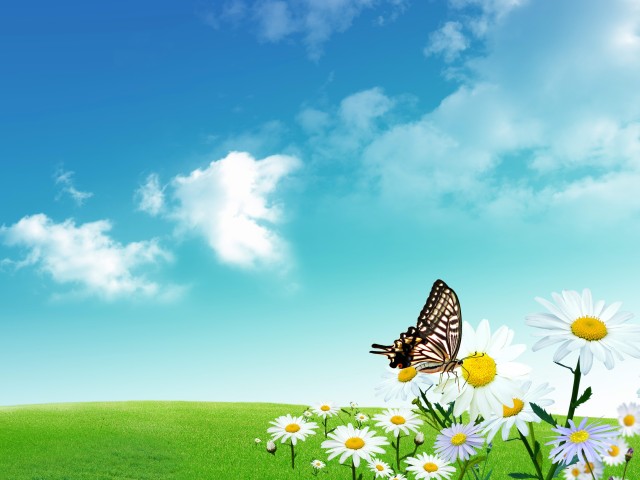 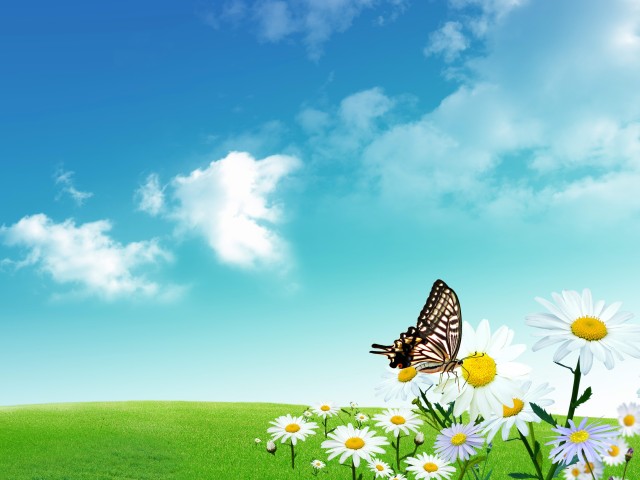 Он большой, лохматый, неуклюжий. 
Зимой спит в берлоге. 
Летом ходит по лесу и ищет мёд и малину.
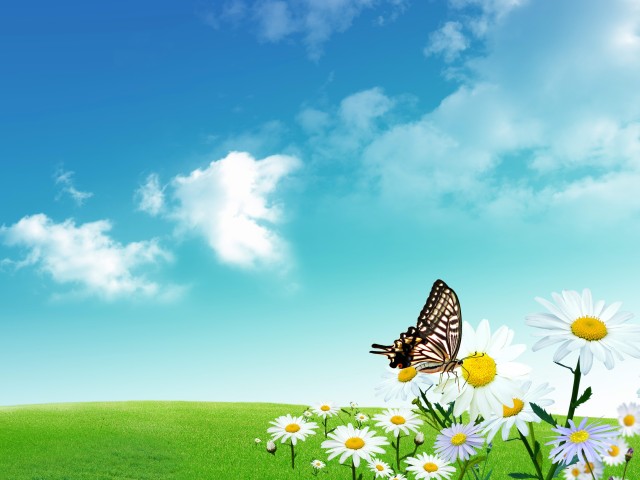 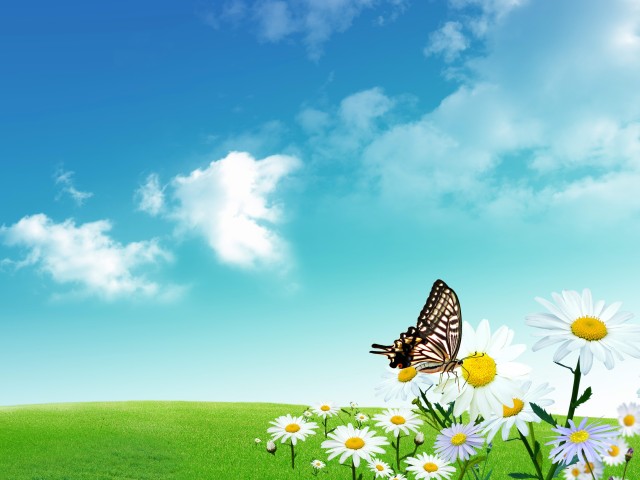 Она рыжая и хитрая. 
У неё пушистый хвост. 
Живёт в норе. 
Ловит мышей и зайцев.
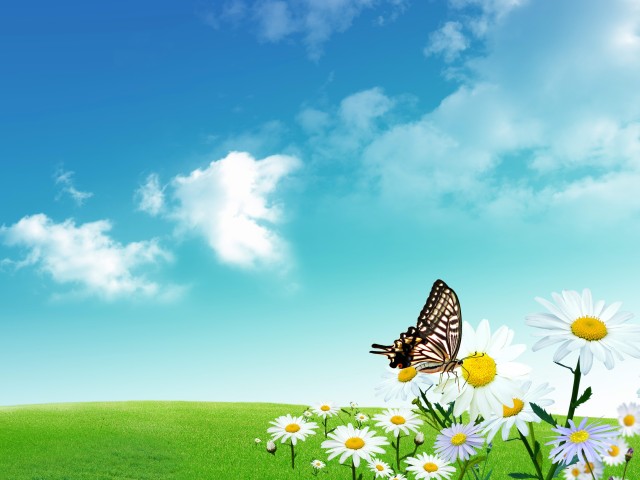 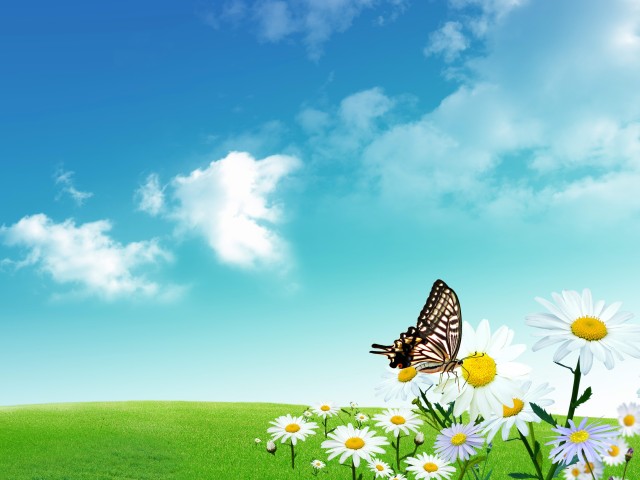 Он серый и страшный, злой и голодный. 
Ловит зайцев и телят. 
Живёт в логове.
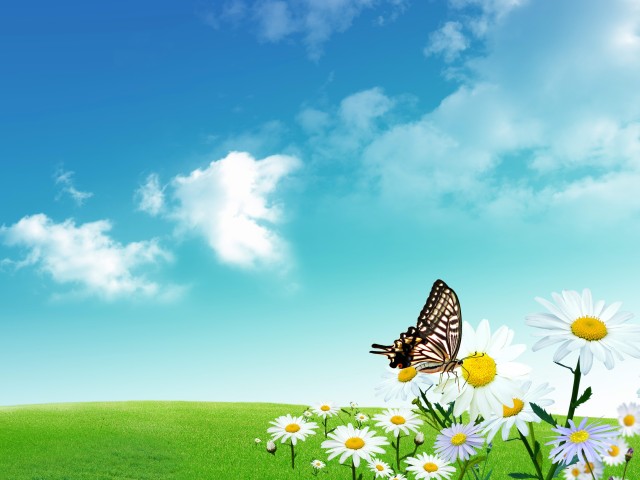 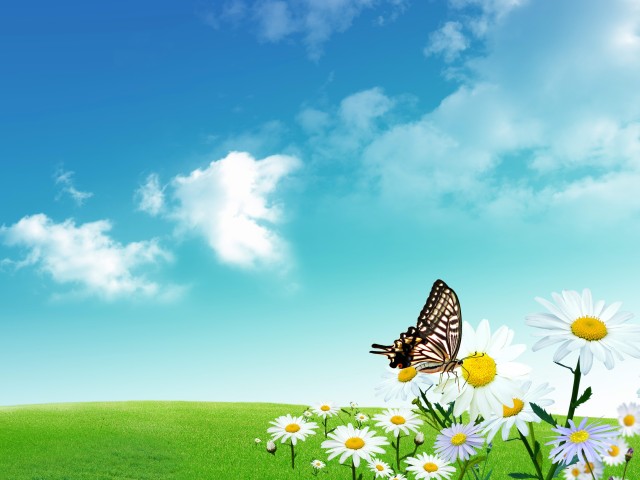 Она маленькая, быстрая, рыжая.
 По деревьям скачет, живёт в дупле. 
Грызёт шишки и орешки.
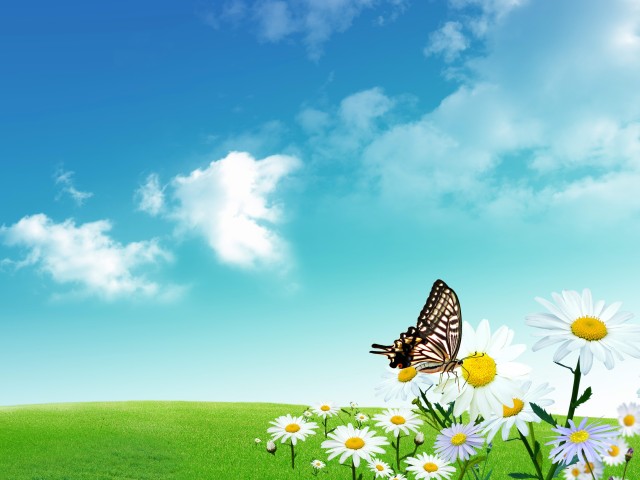